Toán
Ôn tập về đo diện tích và đo thể tích
(tiếp theo)
AI NHANH - AI ĐÚNG ?!
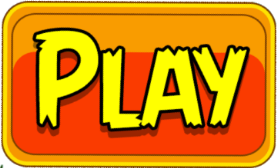 1. Khởi động
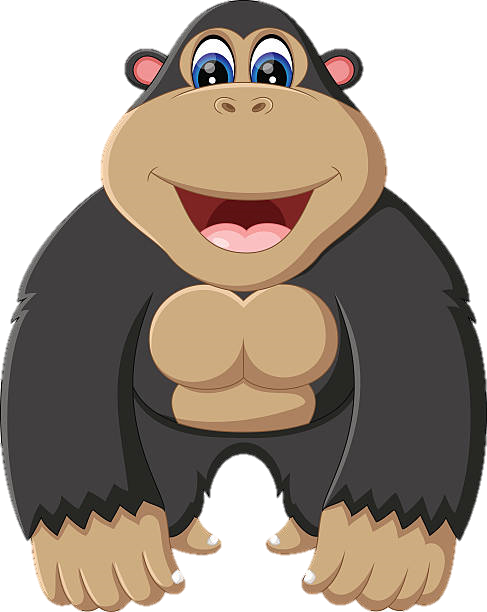 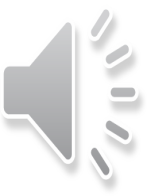 CHÚC MỪNG
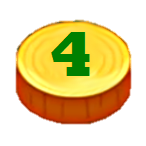 6
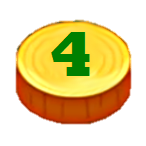 5
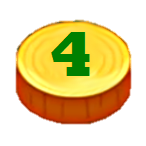 4
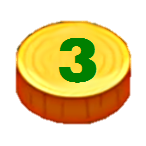 3
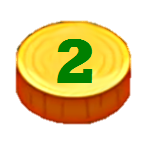 2
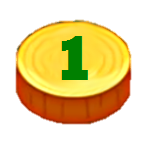 1
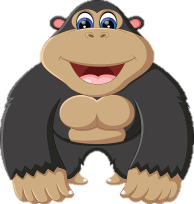 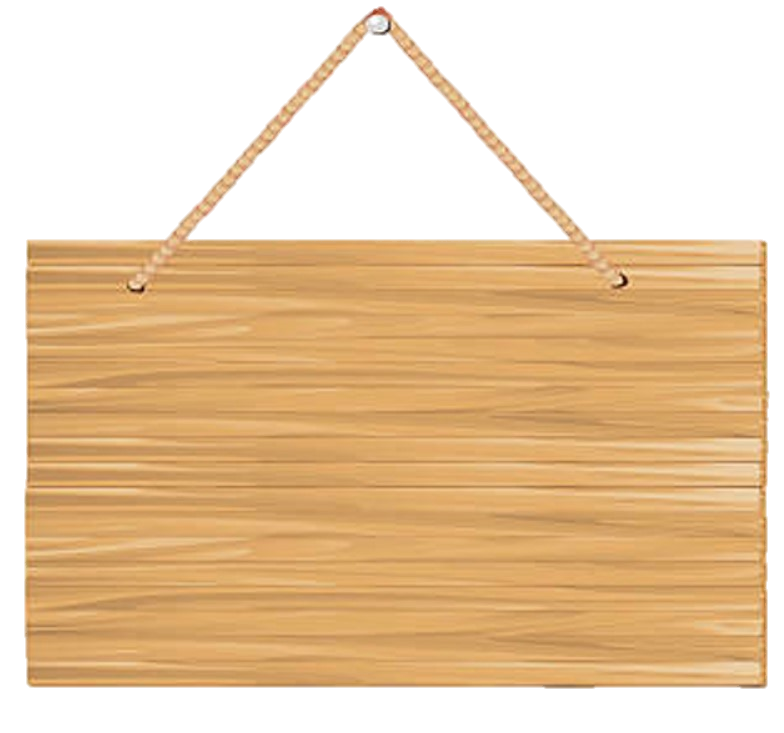 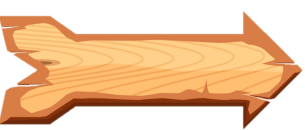 Đáp án:
8m2 5dm2  =  8,05m2
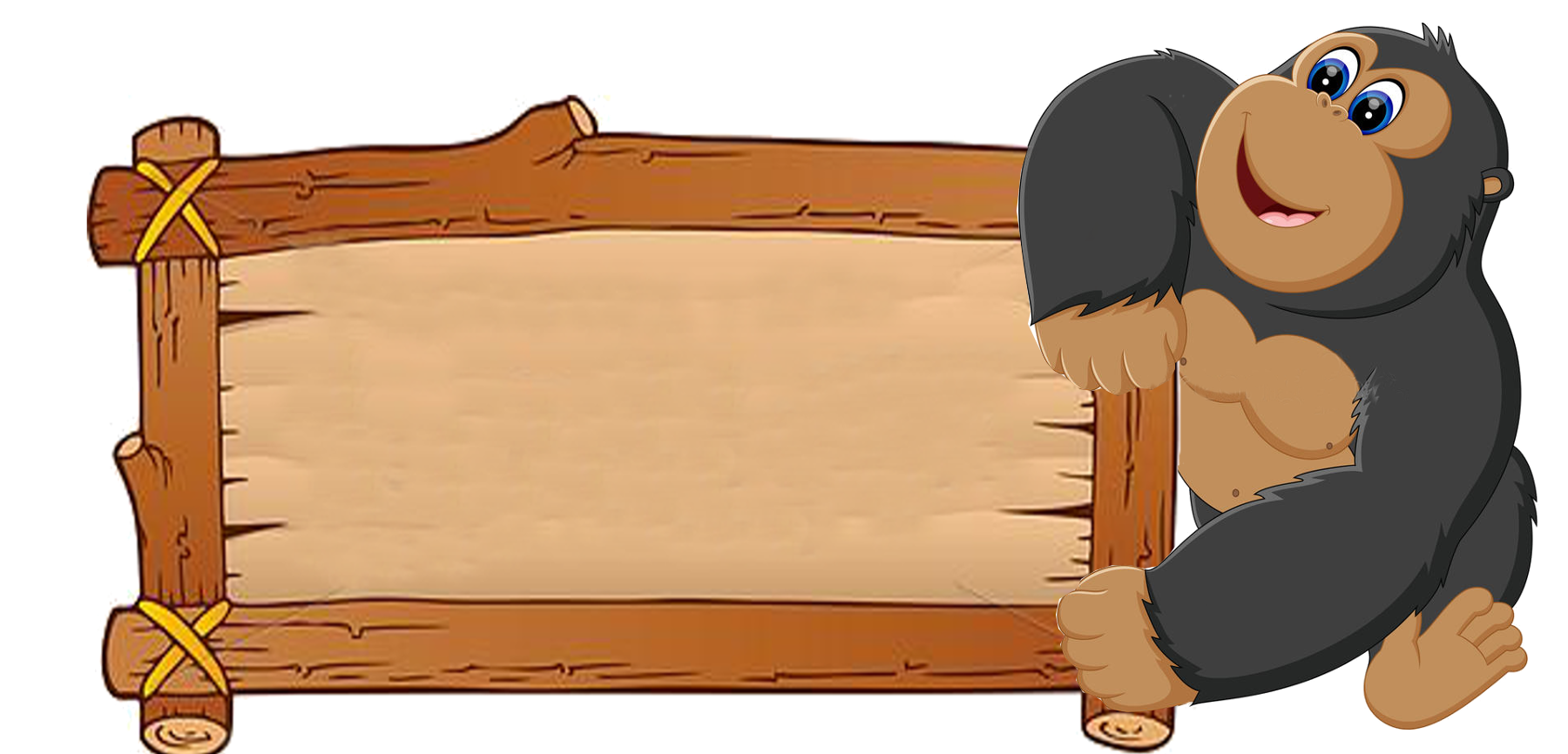 Điền dấu thích hợp vào chỗ chấm:
          8m2 5dm2 ... 8,05m2
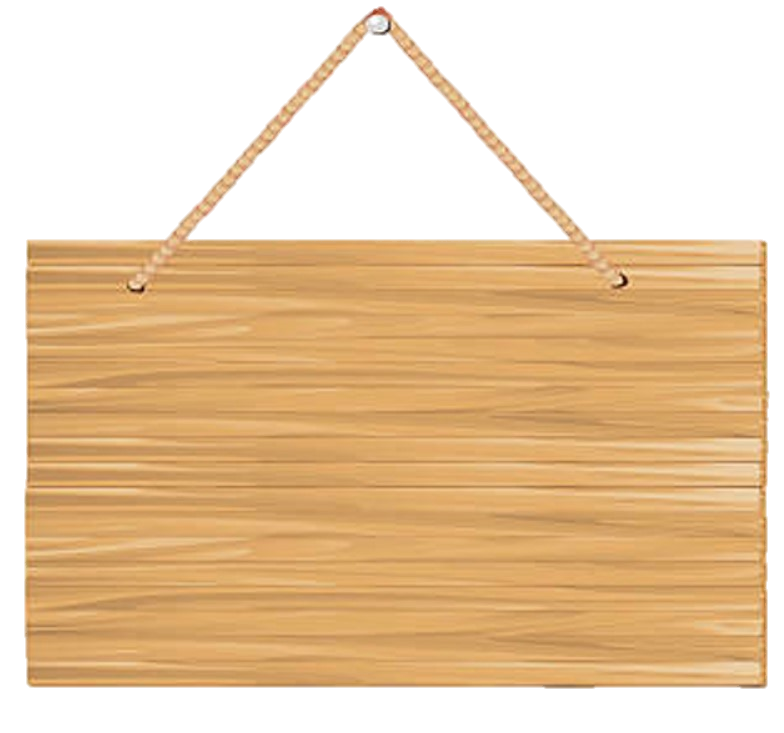 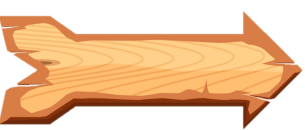 Đáp án:
8m2 5dm2  <  8,5m2
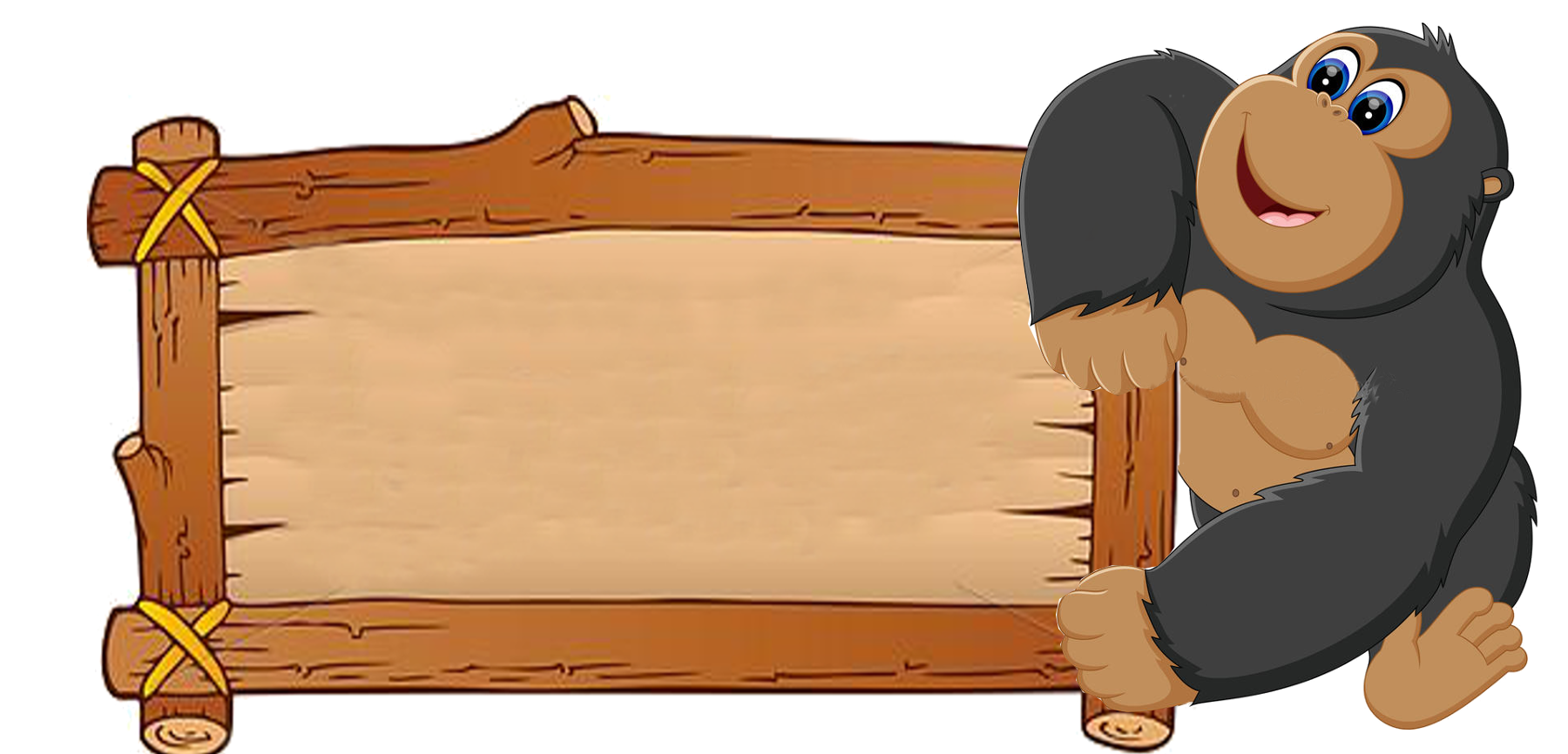 Điền dấu thích hợp vào chỗ chấm:
8m2 5dm2 ... 8,5m2
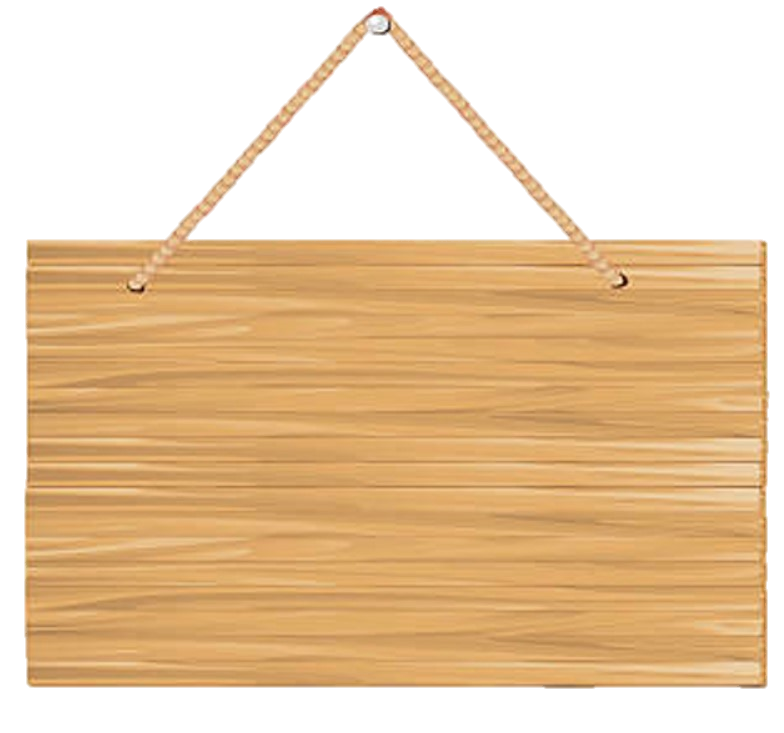 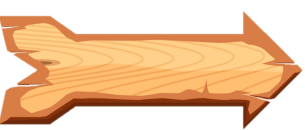 Đáp án:
8m2 5dm2  >  8,005m2
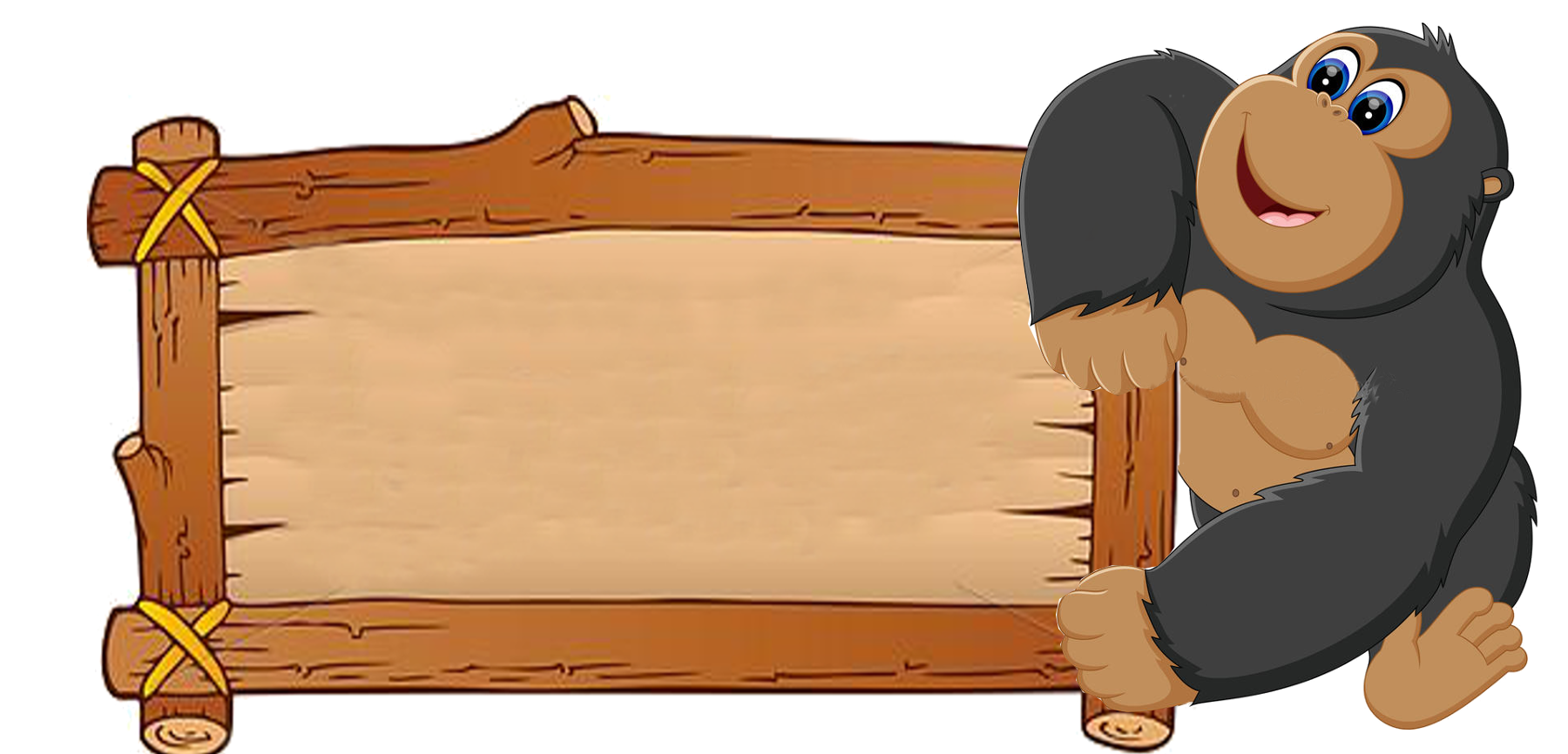 Điền dấu thích hợp vào chỗ chấm:        
 8m2 5dm2  ...  8,005m2
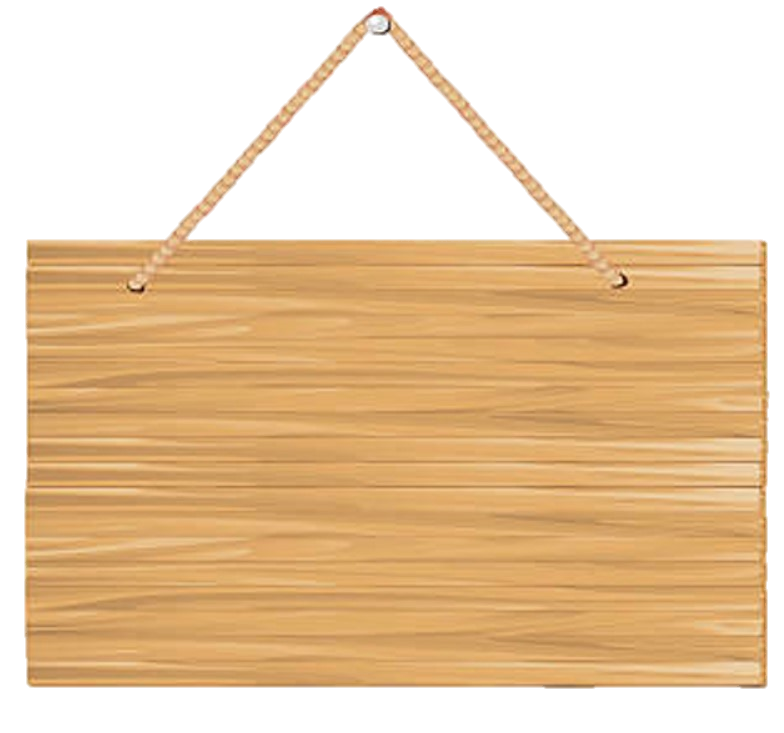 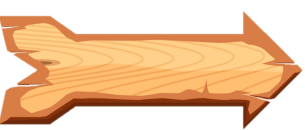 Đáp án:
7m3 5dm3 = 7,005m3
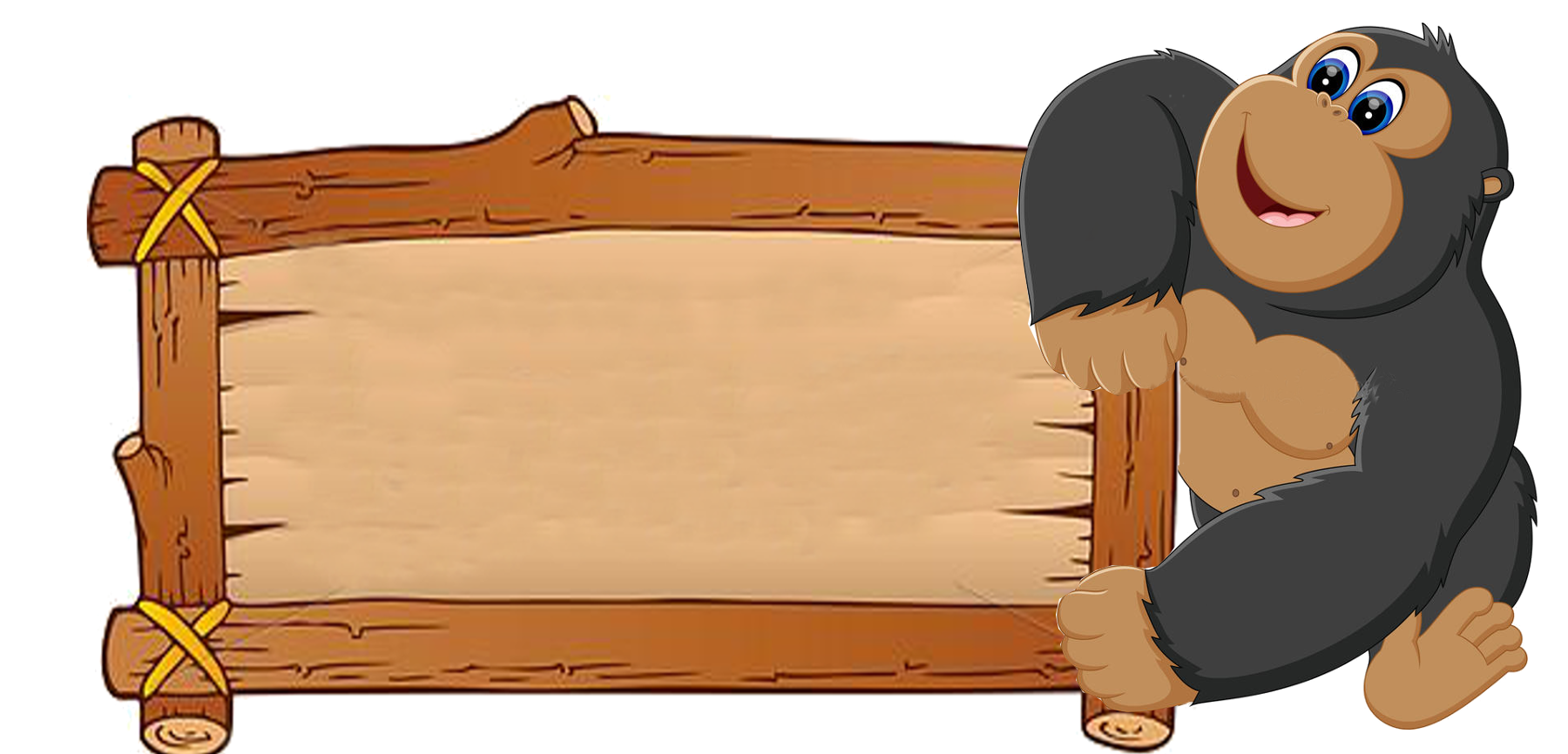 Điền dấu thích hợp vào chỗ chấm:        
7m3 5dm3 ... 7,005m3
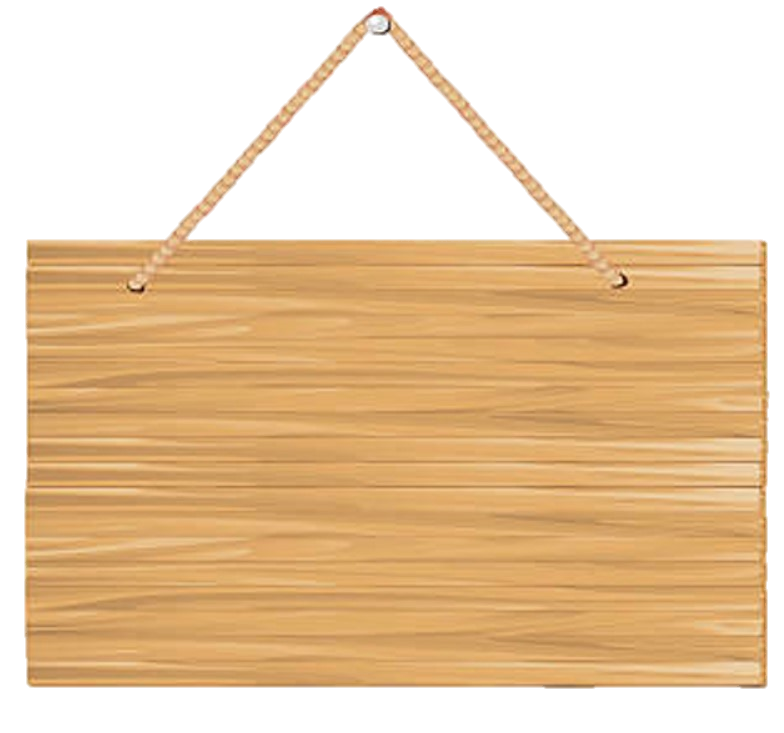 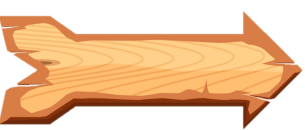 Đáp án:
7m3 5dm3 < 7,5m3
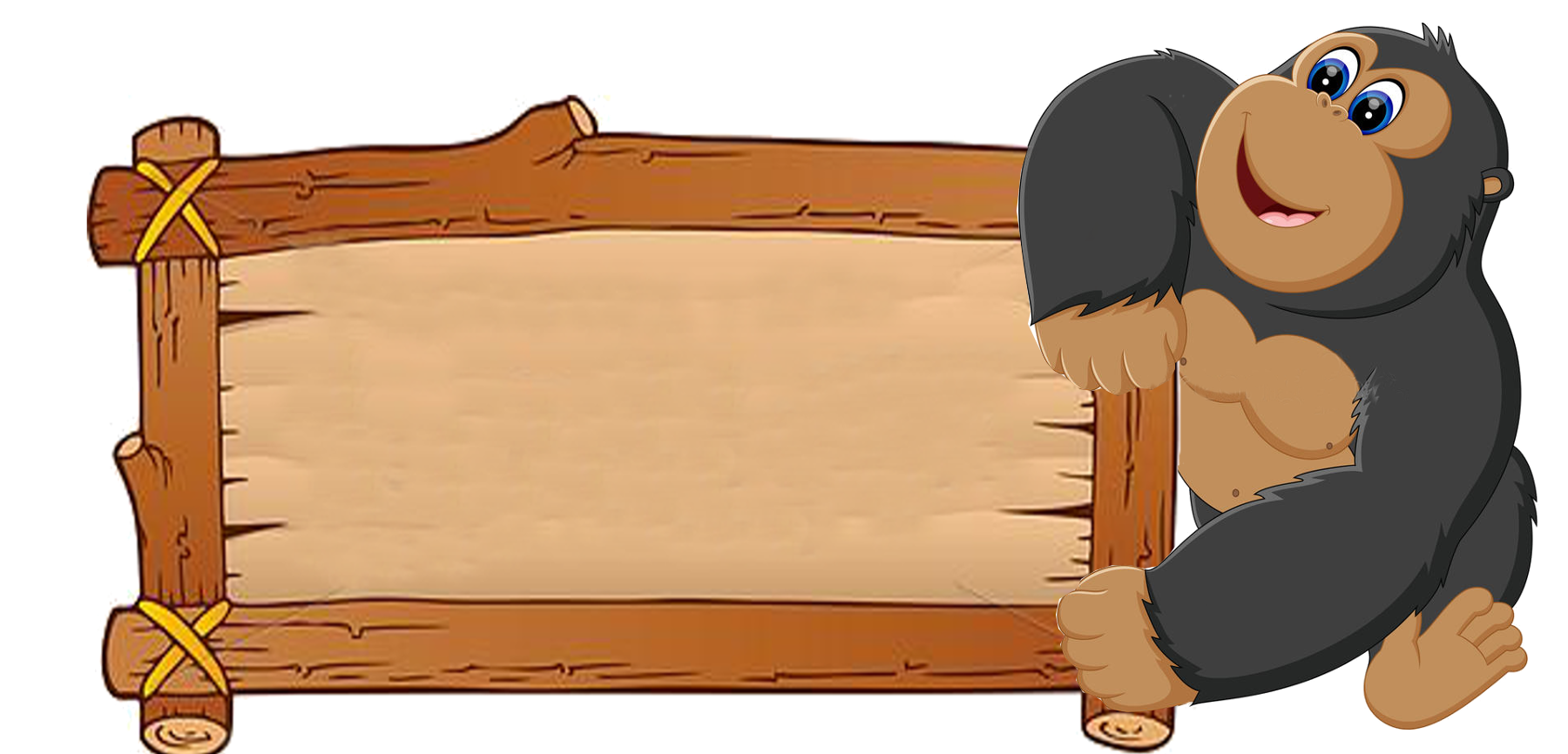 Điền dấu thích hợp vào chỗ chấm:        
         7m3 5dm3 ... 7,5m3
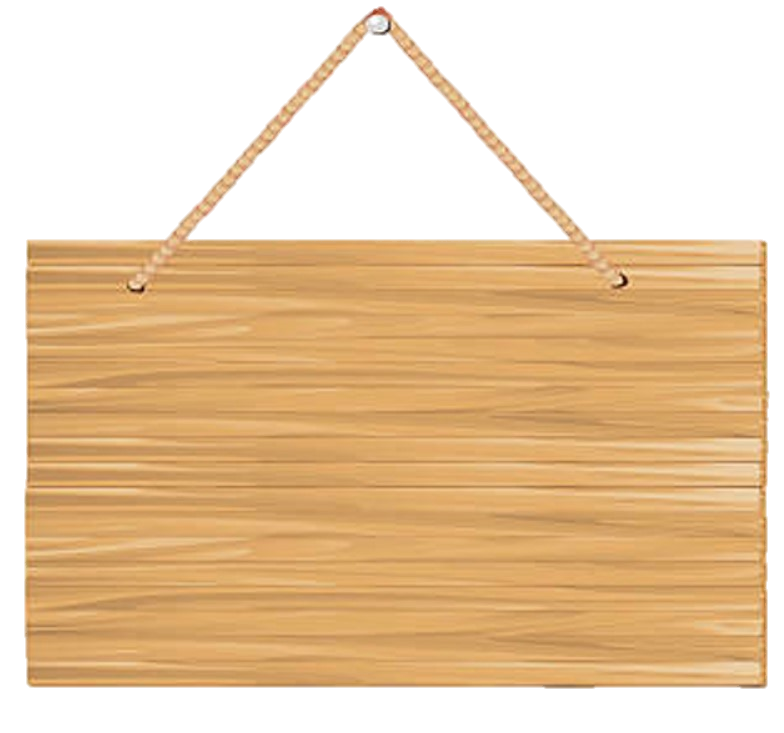 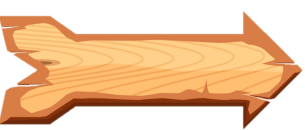 Đáp án:
2,94dm3 > 2dm3 94cm3
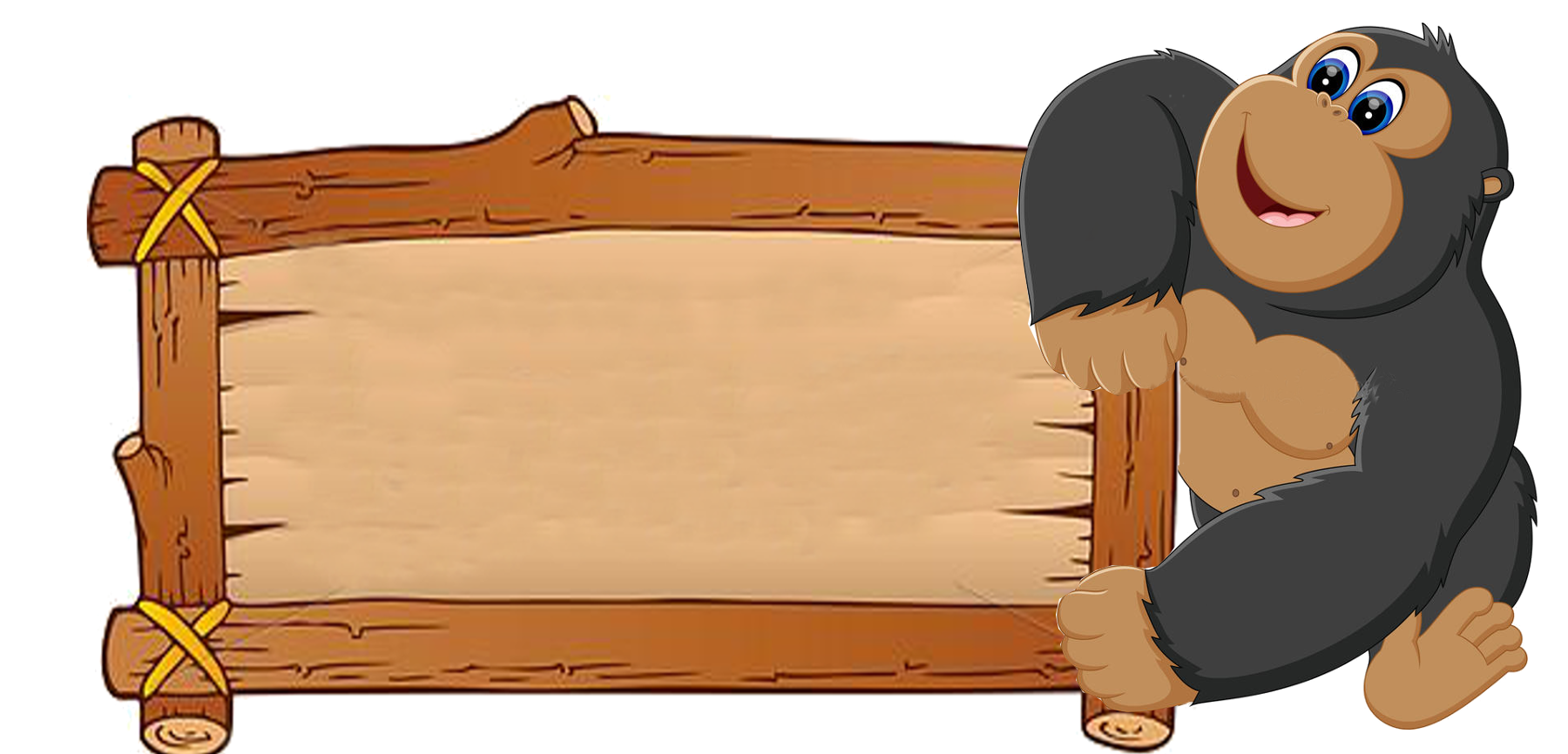 Điền số thích hợp vào chỗ chấm:
          2,94dm3 ... 2dm3 94cm3
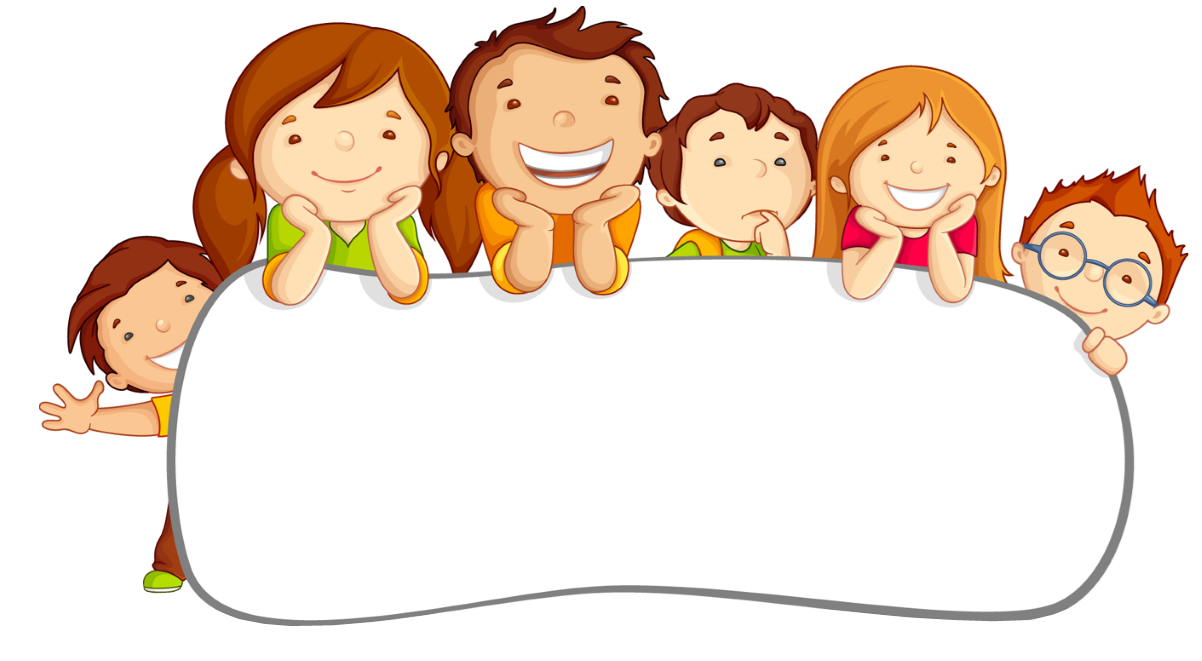 2. Luyện tập - thực hành
Toán.  ÔN TẬP VỀ ĐO DIỆN TÍCH VÀ ĐO THỂ TÍCH
(tiếp theo)
Bài 1.
=
=
8m2  5dm2 …  8,05m2
7m3 5dm3 … 7,005m3
>
< ? 
=
8,05m2
7,005m3
<
<
8m2  5dm2 …  8,5m2
7m3 5dm3 … 7,5 m3
8,05m2
7,005m3
>
>
2,94dm3 …  2dm3 94cm3
8m2 5dm2 …  8,005m2
2,094m3
8,05m2
Bài 2.
Một thửa ruộng hình chữ nhật có chiều dài 150 m, chiều rộng bằng 2/3 chiều dài. Trung bình cứ 100m2 của thửa ruộng đó thu được 60kg thóc. Hỏi trên cả thửa ruộng đó người ta thu được bao nhiêu tấn thóc ?
Tóm tắt:
Chiều dài     :   150m.
Chiều rộng  =  2/3 chiều dài.
     100m2     :  60kg thóc.
Cả thửa ruộng:  . . .  tấn thóc ?
150m
Bài 2.
Chiều dài:
Chiều rộng:
?
100 m2    60 kg
Chiều rộng thửa ruộng là:
150 : 3 x 2  =  100 (m)
DT           ? Kg
Diện tích thửa ruộng là:
150 x 100 = 15000 (m2)
Mỗi m2 thu hoạch được là:
60 : 100  =  0,6 (kg)
Cả thửa ruộng thu hoạch được là:
0,6 x 15000 = 9000 (kg) = 9 tấn
Đáp số: 9 tấn thóc
Gộp: 15000 : 100 x 60 = 9000 (kg) = 9 tấn
Tóm tắt:
Bài 2.
Chiều dài    :   150m
Chiều rộng = 2/3 chiều dài
     100m2    :      60kg thóc
Cả thửa ruộng … tấn thóc ?
Bài giải (gộp bước 3&4)
Chiều rộng của thửa ruộng là:
150 : 3 x 2 = 100 (m)
Diện tích của thửa ruộng là:
150 x 100 = 15000 (m2)
Số tấn thóc thu được trên thửa ruộng đó là:
15000 : 100 x 60 = 9000 (kg) = 9 tấn
                  Đáp số: 9 tấn thóc
Bài 3. Một bể nước dạng hình hộp chữ nhật có các kích thước đo ở trong lòng bể là: chiều dài 4m, chiều rộng 3m, chiều cao 2,5m. Biết rằng 80% thể tích của bể đang chứa nước. Hỏi:	a) Trong bể có bao nhiêu lít nước ? ( 1l = 1dm3 )
		b) Mức nước chứa trong bể cao bao nhiêu mét ?
Tóm tắt:
chiều dài   :  4m.
chiều rộng : 3m.
chiều cao : 2,5m.
80 % thể tích bể đang chứa nước.
a) Trong bể có : . . . lít nước ?
b) Mức nước cao: . . . m ?
2,5 m
80 %
3 m
4 m
Bài giải (kiểu 1)
Thể tích của bể nước là :
4 x 3 x 2,5 = 30 (m3)
Thể tích của phần bể có chứa nước là :
30 x 80 : 100 = 24 (m3)
  Số lít nước chứa trong bể là:
24 m3 = 24000 dm3  = 24000 lít
b) Diện tích đáy bể là:
4 x 3 = 12 (m2)
Chiều cao của mực nước chứa trong bể là:
24 : 12 = 2 (m)
Đáp số: a) 24000 lít.
    b) 2m.
Bài 3.
Bài 3.
Bài giải (kiểu 2)
Thể tích của bể nước là :
4 x 3 x 2,5 = 30 (m3)
Thể tích của phần bể có chứa nước là :
30 x 80% = 24 (m3) = 24000 dm3 = 24000 lít
b) Chiều cao của mực nước chứa trong bể là:
2,5 x 80% = 2 (m)
Đáp số: a) 24000 lít.
    b) 2m.
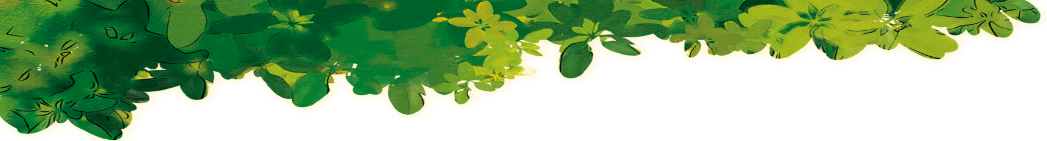 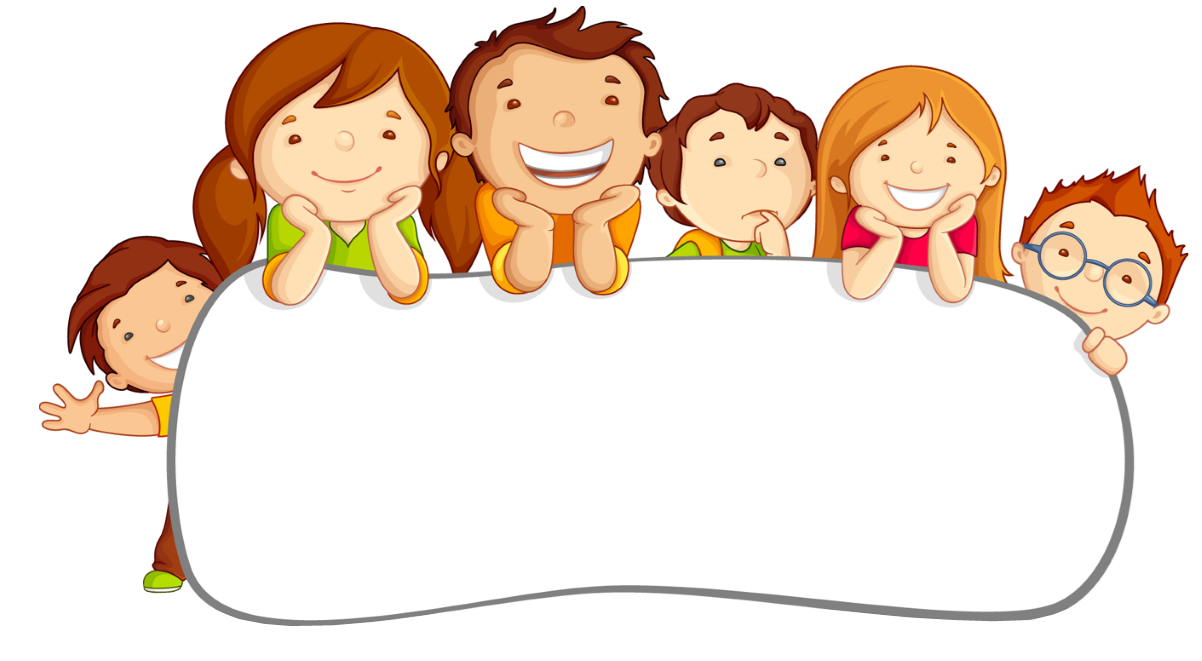 3. Vận dụng
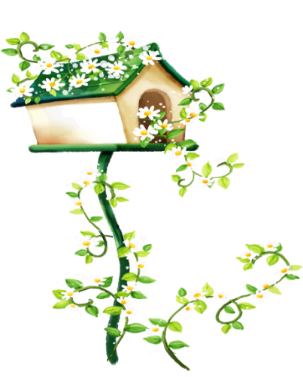 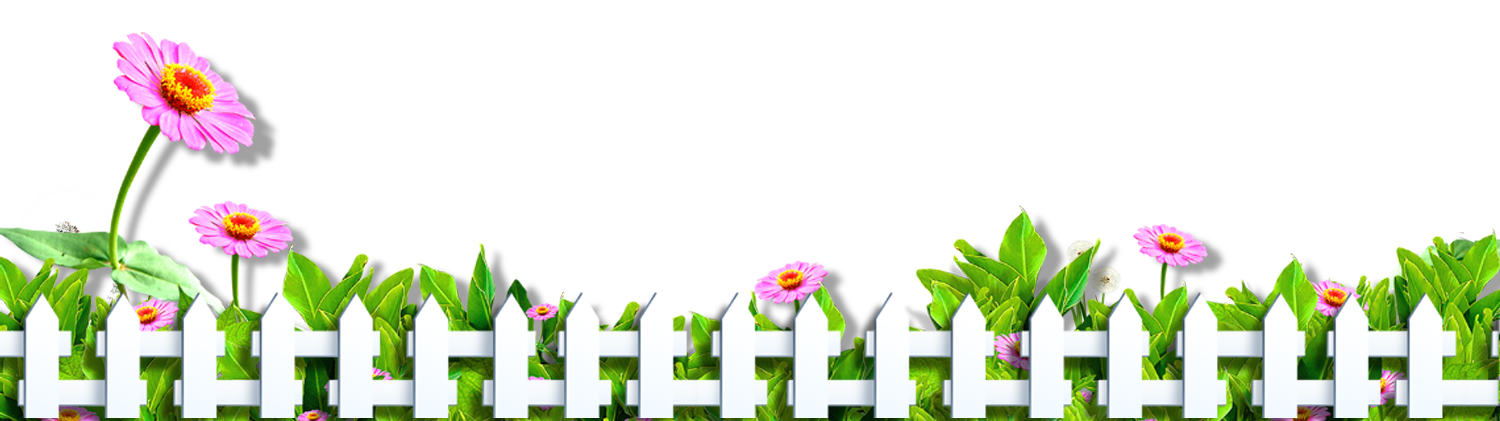 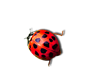 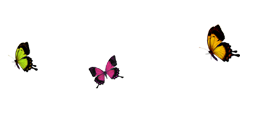 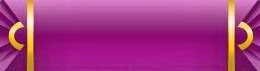 Câu 1
HẾT GIỜ
§¸p ¸n
TRÒ CHƠI RUNG CHUÔNG VÀNG
8 m2 5 dm2  = . . . m2 ?
A.  8,5	               B.  85	
C.  8,05                    D.  8,50
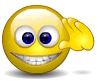 C. 8,05
5
23
15
25
8
3
30
7
28
22
17
16
4
2
14
27
18
29
26
6
11
12
13
9
0
24
21
19
10
20
1
Ñaùp aùn
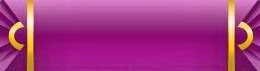 Câu 2
HẾT GIỜ
§¸p ¸n
TRÒ CHƠI RUNG CHUÔNG VÀNG
7 m3 2 dm3  = . . . m3 ?
A.  7,2	               B.  72	
C.  7,02                    D.  7,002
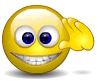 D. 7,002
5
23
15
25
8
3
30
7
28
22
17
16
4
2
14
27
18
29
26
6
11
12
13
9
0
24
21
19
10
20
1
Ñaùp aùn
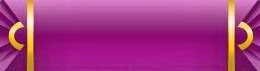 Câu 3
HẾT GIỜ
§¸p ¸n
TRÒ CHƠI RUNG CHUÔNG VÀNG
2m3 48 dm3  = . . . dm3 ?
A.  248	               B.  2048
C.  2408                   D.  2804
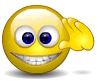 B. 2048
5
23
15
25
8
3
30
7
28
22
17
16
4
2
14
27
18
29
26
6
11
12
13
9
0
24
21
19
10
20
1
Ñaùp aùn
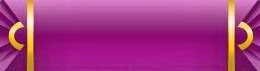 Câu 4
HẾT GIỜ
§¸p ¸n
TRÒ CHƠI RUNG CHUÔNG VÀNG
9m2  48 dm2  = . . . dm2 ?
A.  948	               B.  9,48
C.  9,048                  D.  94,8
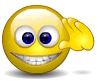 A. 948
5
23
15
25
8
3
30
7
28
22
17
16
4
2
14
27
18
29
26
6
11
12
13
9
0
24
21
19
10
20
1
Ñaùp aùn